Latvian Peer Evaluation. Why did we ordered one?26th EPSO - Conference
Head of Health Inspectorate, Latvia
Indra Dreika
12.10.2018.
Why did we ordered one?
Need for change in:

 institution itself (changes in culture, systems and processes, and empowerment of the emploees)

 supervision (aims and processes - from inspections and punishment towards analysis and support)

 communication (feedback to the society, mass media, stakeholders, clients)
2
Health InspectorateSupervision of:
Health sector 
(institutional, quality, registers)

Public health sector (higiena, environmental health, water (drinking, swimming)

Market surveillance (medical equipment, chemical goods, cosmetics, liquids)

Pharmaceutical sector
3
Content of project
Started on 2016

EU Project
Public procurement (2017)
Contracting (May 2018)
Initial review for experts
Peer evaluation
Report and consultations (October 2018)
End up with summary 
Neverending process of implementation of changes
4
Within the European Social Fund co-financed project “Elaboration and Implementation of Health Network Development Guidelines and Quality Assurance System in Priority Health Sectors”
Project procurement: “Expert services in the field of healthcare quality and patient safety”
 Procurement in three parts :
- Expert services in the area of medical institution supervision;
- Expert services in the area of patient complaint analysis; 
 Expert services in assessing the work of Medical Risk Fund.
The purpose of the procurement implementation: to improve the knowledge and skills of the Health Inspectorate and other subordinate institutions of the Ministry of Health in the field of supervision of institutions and examination of patients' complaints, as well as to improve the functioning of the Medical Risk Fund.
The procurement is carried out by the National Health Service and the institutions involved: the Health Inspectorate, the Ministry of Health, the Center for Disease Prevention and Control.
5
Expert services in the field of healthcare quality and patient safety- Tasks and Schedule of Execution
6
Expert services in the field of healthcare quality and patient safety
The decision of the National Health Service Procurement Commission - Foundation Eurinspect proposal was considered appropriate in all three parts of the procurement subject.

Expert team:
Álvaro Moreira da Silva
Andrew Terris
Anette Lykke Petri
Jooske Marijke Vos
Klas Öberg
Mari Amos
Mari Murel
7
List of Organisations included in the interviews of the Latvian Peer evaluation team Inspectorate from 2-5 July 2018 in Riga
Latvian Health Inspectorate(LHI) 
Latvian Minister of Health 
Latvian Ministry of Health 
National Health Service
Ombudsman of the Republic of Latvia
Latvian Doctors Association 
Latvian Hospital Association 
Latvian Surgeons Association 
Latvian Nurses Association 
Latvian Rural Family Doctors Association 
Riga Stradina University 
Patient representative organisations
8
Resorces and contribution from Health Inspectorate
Time, work 
Audience
Working groups
Willingness to participate, gain knowledges and experience
Evaluation of results
Implementation of accepted suggestions
Everybody has to be involved
Tables and chairs to be moved
9
Presentations by Stichting Eurinspect on the presented proposals and examples of good practice 27 - 30.08.2018.
10
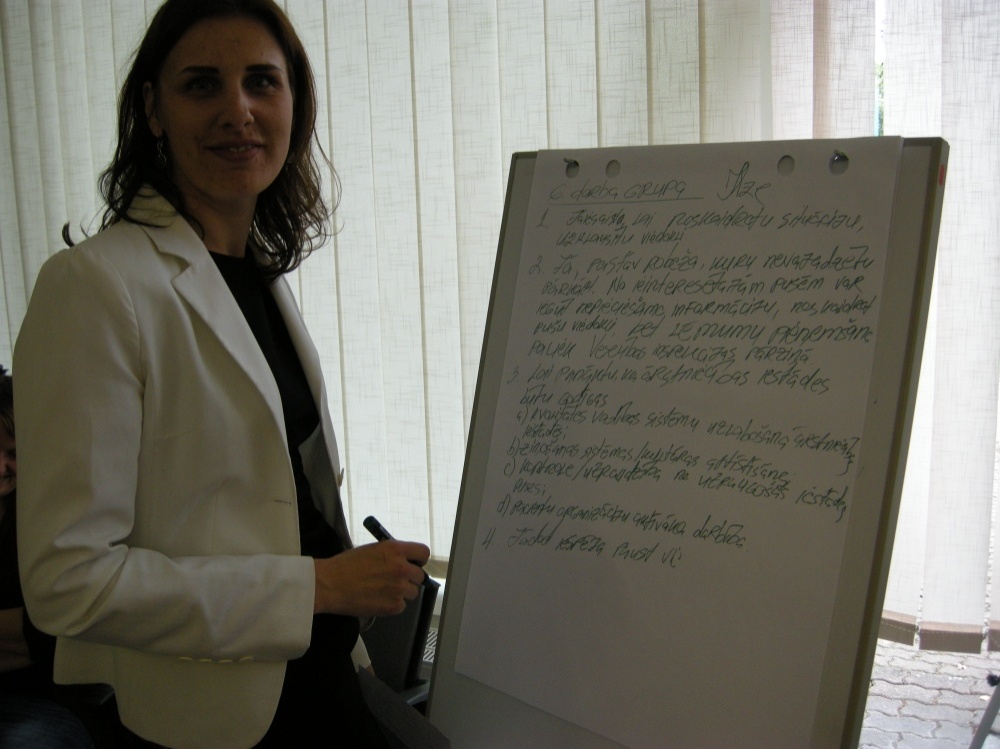 Some photos
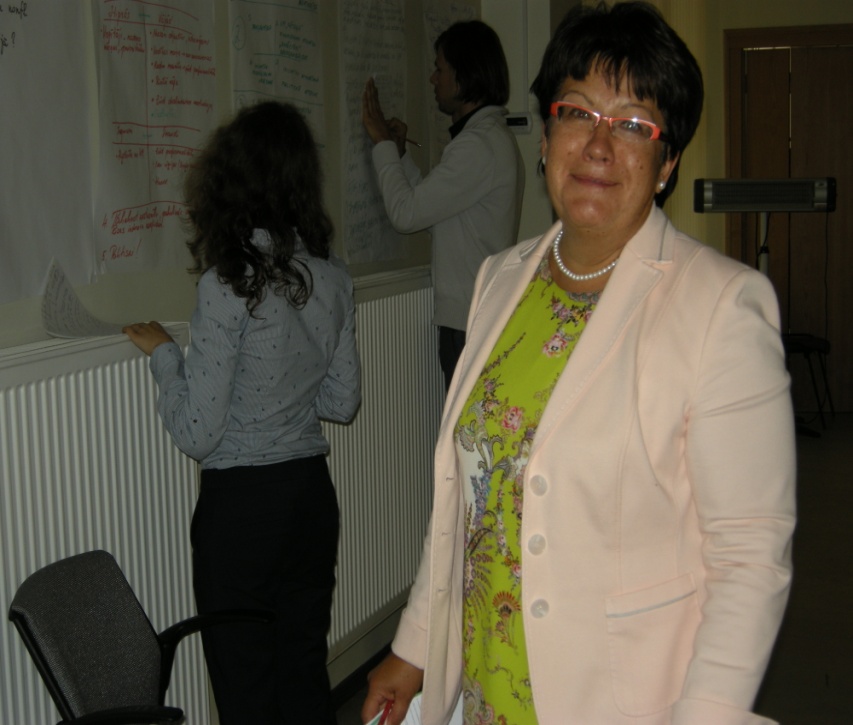 11
Reflections and Recommendations of the Stichting Eurinspect team
1. Re-position the HI as more independent, transparent and accountable entity. 
2. Move to more of a learning culture (including thematic review of common and systemic problems). 
3. Empower the staff (including continuous education, training and fostering an integrated culture). 
4. Improve the image of the inspectorate with the stakeholders and consider re-branding the organisation. 
5. Focus on improving the quality and safety of healthcare. 
6. Move from compliance to more co-operative methods of inspection to be a trusted partner for stakeholders. 
7. Introduce self-assessment as part of the review framework. 
8. Introduce better risk-based profiling for prioritisation of inspections and better use of indicators. 
9. Redesign the complaints procedure e.g. consider introducing a triage process, categorisation and a mediation step into the process. 
10. Improve engagement with health institutions and groups. 
11. Externalise the Medical Risk Fund (MRF) function from the Inspectorate. 
12. Separate the (expert) function of determining if an MRF case should receive a pay-out from the assessment of the amount to be paid-out. This could include creating a schedule of payment amounts, or ranges based on problem and severity (i.e. remove the subjectivity). 
13. Separate the expertise functions of pharmacy from the existing HI general experts.
12
Benefits for the Health Inspectorate
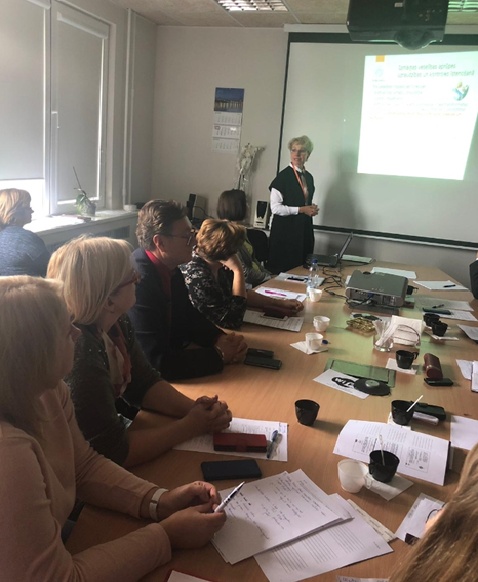 inspiration
 new energy
 broder views to the existing processes
 knowledge from other countries
ideas
new terms and conceptions (triage, complaints versus claims, mediation)
13
Benefits in more formal aspects
External assessment of the strengths and weaknesses of the Health Inspectorate
 Involvement of a large number of Health Inspection staff (workshop groups) in discussion of problems and recommendations identified by Stichting Eurinspect experts
 Opportunity to get acquainted with  good practice  examples  from  other  countries
14
Changes in health care supervision and control
Three functions of health sector supervision:
- supervision of health care institutions; 
 handling complaints; 
 administration of Medical treatment risk fund 
are going to be transformed in it’s philosophy and performance

The greatest changes are planned in the methods, principles, approaches and culture of the supervision

Change in attitudes, aims and processes concern all other sectors of supervision
15
Orientation on supervision not only on compliance to the normsNew methods and approaches:
16
How the Inspection participates in the process of improving the quality of healthcare
Thematic controls
Focus on the results/ process
Healthcare quality improved
Follow up control/ data in the system
The institutions are making improvements
17
Triage of complaints
18
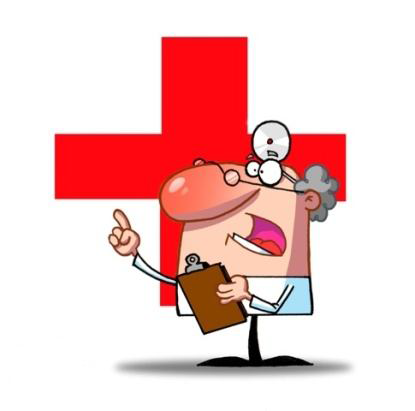 Revision of the Medical treatment risk fund administration/action
In Health inspectorate there has been established a working group which is working on developing proposals on the improvement of the Medical treatment risk fund.
Focus points on following issues:
1) definition of complainant (include or exclude heirs);
2) damages to be compensated (leave or exclude moral hazard);
3) more detailed determination of the amount of damage according to the Appendix 2 of the regulations of Cabinet of Ministers No.1268 «Medical Treatment Risk Fund Rules»;
4) revision of the criteria of determing the amount of the damage (quality of life etc.).
19
Problems and obstacles
short time for fulfilling peer evaluation;
 Control of the process bu Central Finance and Contracting Agency (bureaucracy) - Monitoring the implementation of EU fund projects in Latvia: compliance with the technical specification and compliance with the timetable, achievement of results and financial control;
 the need for cultural change in both the Health Inspectorate and the health sector as a whole;
 Should all recommendations be implemented?
 Will all recommendations be implemented?
20
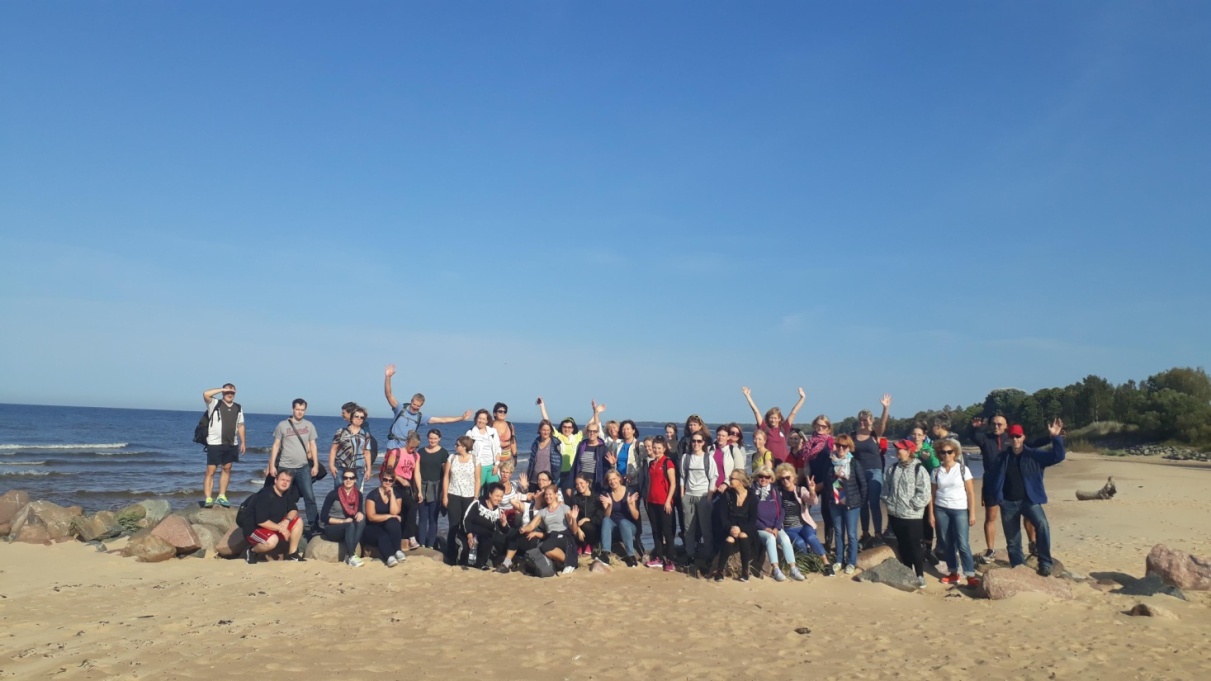 Waiting for new adventures with 
Expert Team!
Health Inspectorate, Latvia
12.10.2018.